令和７年度女子学生霞が関体験プログラム
昨年度の実施風景
応募方法
プログラムの流れ（第１クール、第２クール共通
開催期間
対　象
募集期間
国家公務員の政策の企画・立案プロセスなどを体験できます！国家公務員の就業体験に参加しませんか？
５月19日(月)
共通日程：９月１日(月)　　　　　第１クール：９月２日(火)～９月５日(金)  　
　　　　　　　　　　　　　　　　第２クール：９月９日(火)～９月12日(金)
～
６月12日(木)
河野国家公務員制度担当大臣（当時）
開講挨拶
政策の企画・立案プロセス体験
※ Ａ府省等・Ｂ府省等については、応募時に「府省等組合せグループ一覧」（全80グループ）から１つを選択してください。（裏面参照）
女子学生　（理系学生、大学1、２年生も大歓迎！）
受入予定数は約480名です。
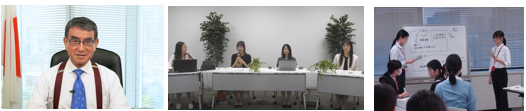 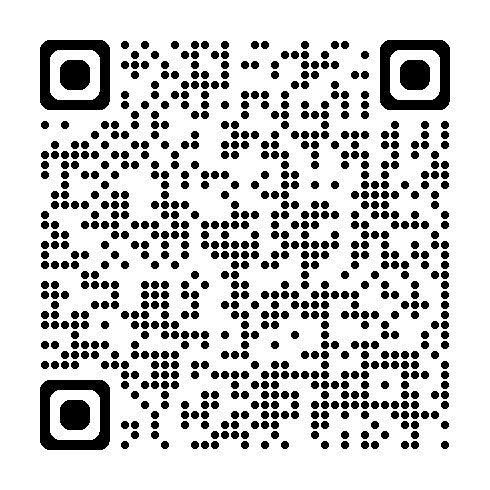 内閣人事局ＨＰから直接ご応募ください！
プログラムの詳細もＨＰをご覧ください。
パネルディスカッション
（内閣人事局）
担当：内閣官房内閣人事局人材確保担当
       03-6257-3745
応募時に下表からいずれかのグループを選択してください。
グループ数：全８０グループ（第１クール：３６グループ、第２クール：４４グループ）
府省等組合せグループ一覧
第１クール：９月１日(月)～５日(金)
第２クール：９月１日(月)、９日(火)～１２日(金)
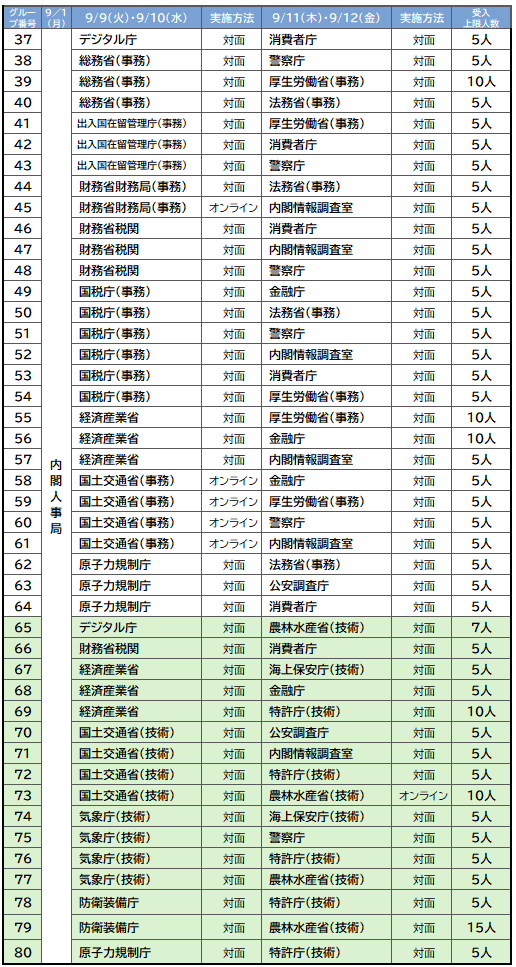 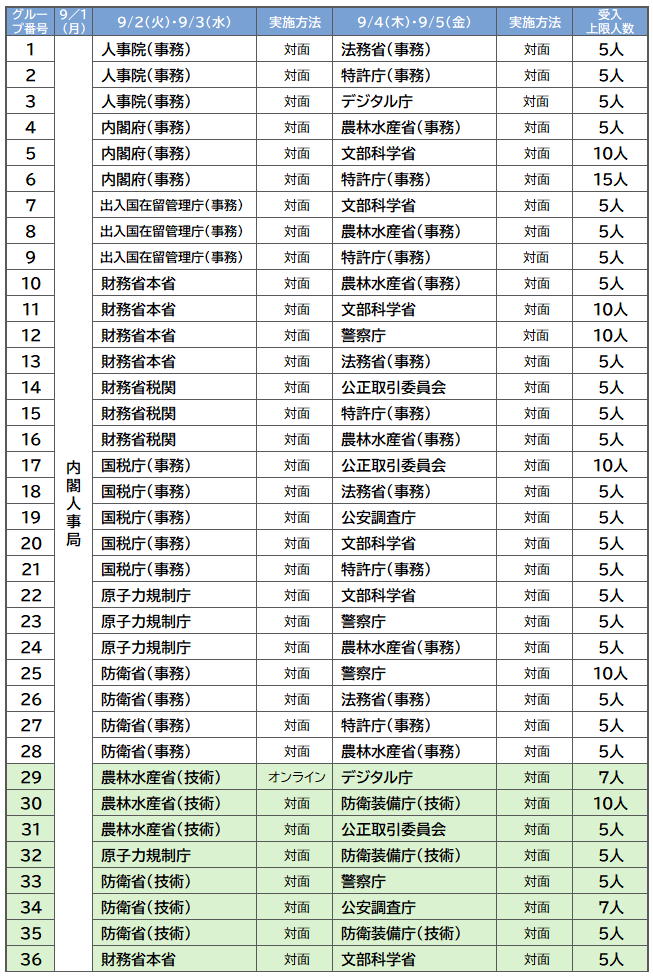 理系学生が
参加しやすい、
技術系職種のグループ
（緑塗りのグループ）もあります。
※府省等名の後に（　）書きがない府省等は、
事務系・技術系を区別しない府省等です。